JHON DOE
SUMMARY
Describe in a few lines your career path, your key skills for the position and your career goals. This is actually an introduction to your cover letter. Describe in a few lines your career path, your key skills for the position and your career goals. This is actually an introduction to your cover letter.
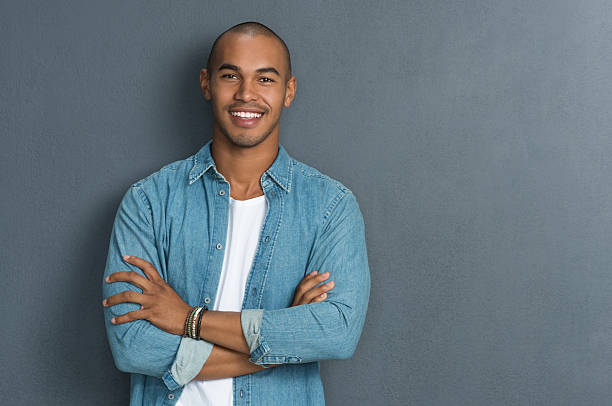 +44 (0)20 7666 8555
info@bestfreecv.com
120 Great Portland Street
London W2W 6tQ
EXPERIENCE
CONTACT
Creative designer | Jan 2030 To Dec 2032
Web Design, Miami
Lorem Ipsum is simply dummy text 
Lorem Ipsum is simply dummy text 
Lorem Ipsum is simply dummy text 
Lorem Ipsum is simply dummy text 

Creative designer | Jan 2030 To Dec 2032
Web Design, Miami
Lorem Ipsum is simply dummy text 
Lorem Ipsum is simply dummy text 
Lorem Ipsum is simply dummy text 
Lorem Ipsum is simply dummy text 

Creative designer | Jan 2030 To Dec 2032
Web Design, Miami
Lorem Ipsum is simply dummy text 
Lorem Ipsum is simply dummy text 
Lorem Ipsum is simply dummy text 
Lorem Ipsum is simply dummy text
SKILL HIGHLIGHTS
Innovative
Creative design
Service-focused 
Project management
Strong decision maker 
Complex problem solver
Lorem Ipsum is simply dummyg
LANGUAGE
EDUCATION
Bachelor of Science: Computer Information Systems | 2014
Columbia University, NY
Bachelor of Science: Computer Information Systems | 2014
Columbia University, NY
HOBBIES
CERTIFICATIONS
PHP Framework (certificate): Zend, Codeigniter, Symfony.
Programming Languages: JavaScript, HTML5, PHP OOP, CSS, SQL, MySQL.
[Speaker Notes: Copyright © www.BestFreeCV.com/en]